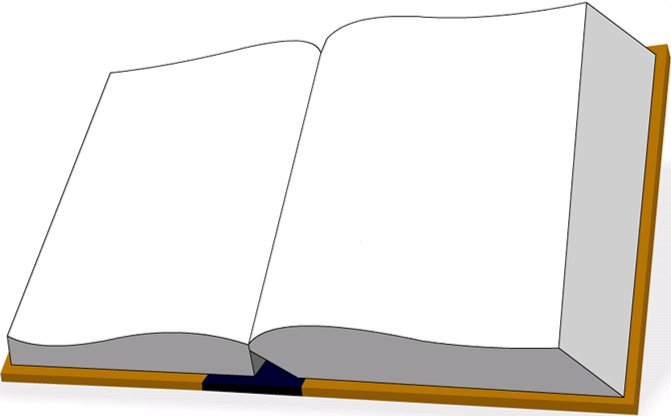 به نام 
خالق یکتا
School of Advanced Technologies in Medicine
27 October 2013
1
Nanotechnology application in Neuroscience
Opportunities and challenges
Zahmatkesh Maryam,  Faridi-Majidi Reza,  Ejtemaee-Mehr Shahram

School of Advanced Technologies in Medicine
27 October 2013
2
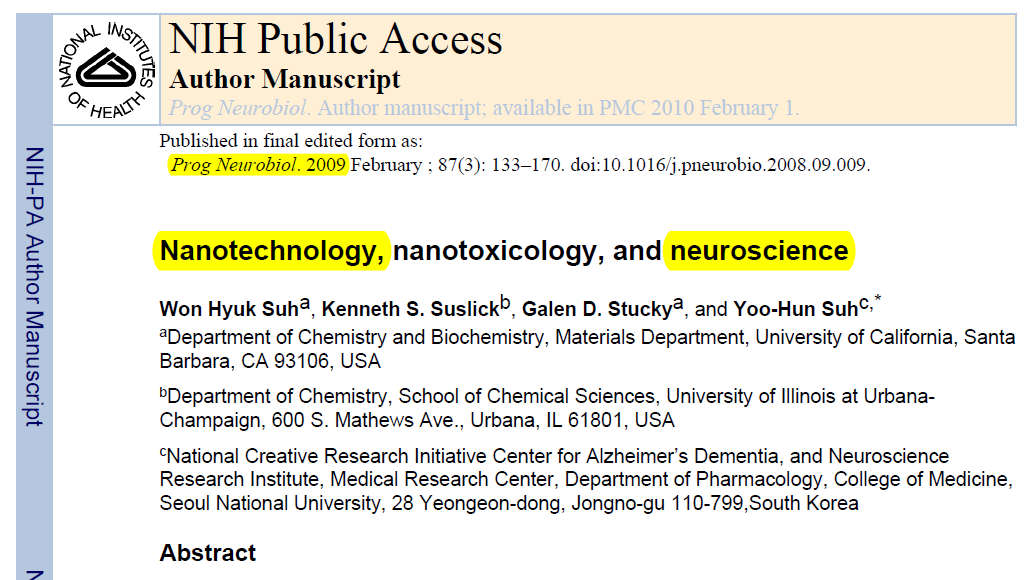 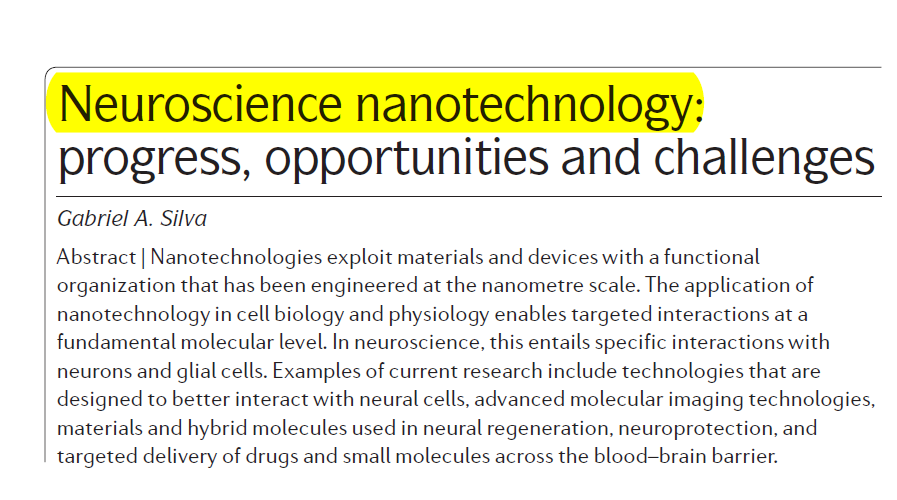 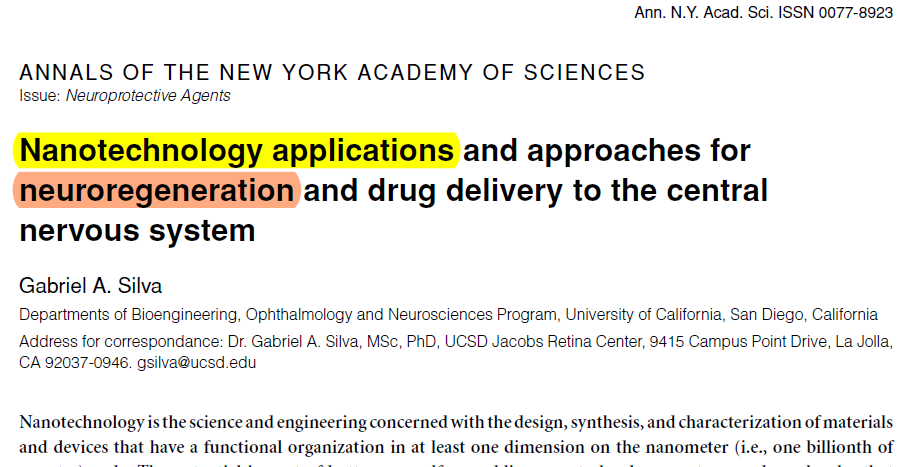 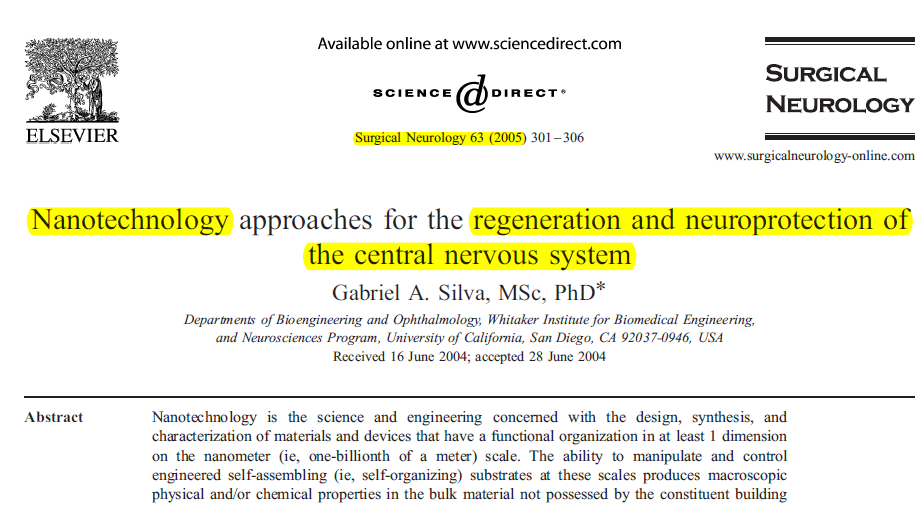 School of Advanced Technologies in Medicine,
3
27 October 2013
Two key types of nano technology application in neuroscience
Platform nanotechnologies: that can be readily adapted to address neuroscience questions

Tailored nanotechnologies: that are specifically designed to resolve a particular neurobiological issue.
School of Advanced Technologies in Medicine,
4
27 October 2013
Applications of nanotechnologies in Basic neuroscience
Improved signal detection 
Single-particle tracking of target molecules in live cells 
Detection of ligand– receptor dynamics in the cell membrane 
New tools for studying neuronal signalling processes
Possible of local and systemic toxicity for in vivo applications of Quantum-dot nanotechnology
School of Advanced Technologies in Medicine,
Gabriel A. Silva. Nature Reviews, Neuroscience. Volume 7, 2006: 65-74.
5
27 October 2013
Applications of nanotechnology in clinical neuroscience
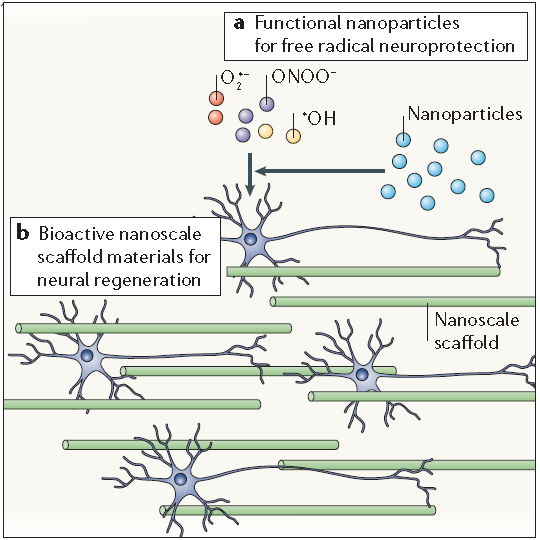 Applications of nanotechnology in neuroscience include research aimed at limiting and reversing neuropathological disease states.

Nanoparticles that promote neuroprotection by limiting the effects of free radicals produced following trauma (for example, those produced by CNS secondary injury mechanisms).

Neuroprotective strategies, in particular those that use fullerene derivatives;
School of Advanced Technologies in Medicine,
6
27 October 2013
Applications of nanotechnology in clinical neuroscience
Nanoparticles designed to allow the transport of drugs and small molecules across the blood–brain barrier.
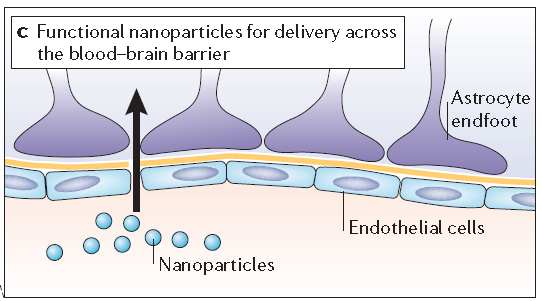 School of Advanced Technologies in Medicine
Gabriel A. Silva. Nature Reviews, Neuroscience. Volume 7, 2006: 65-74.
7
27 October 2013
Summary of applications of nanotechnology in AD treatment
School of Advanced Technologies in Medicine
8
Amir Nazema and G. Ali Mansoorib. Journal of Alzheimer’s Disease 13 (2008) 199–223.
27 October 2013
Endogenous Nanoparticles
27 October 2013
9
School of Advanced Technologies in Medicine,
Schematic presentation of the biogenesis and composition of the three main classes of extracellular vesicles
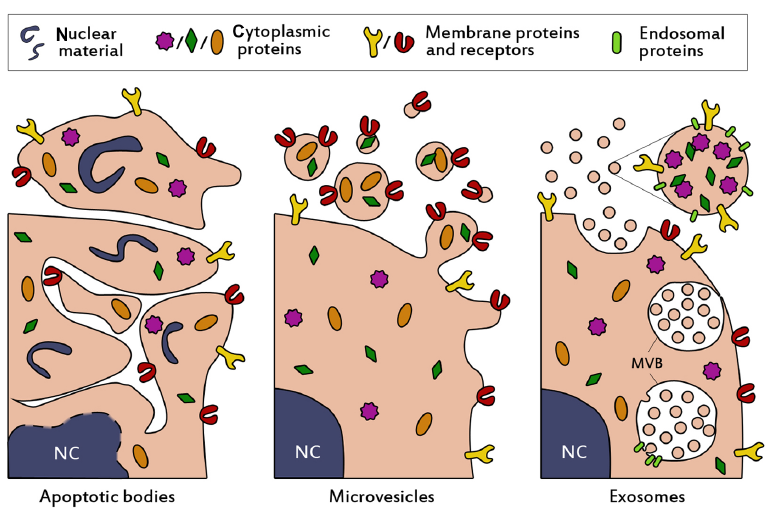 Exosomes are small (40-80 nm), relatively homogenous in size, and may contain (endosomal) proteins involved in their assembly, such as CD9, Alix and TSG101.
Kooijmans S. AA., et al.,International Journal of Nanomedicine 2012:7 1525–1541.
Exosome
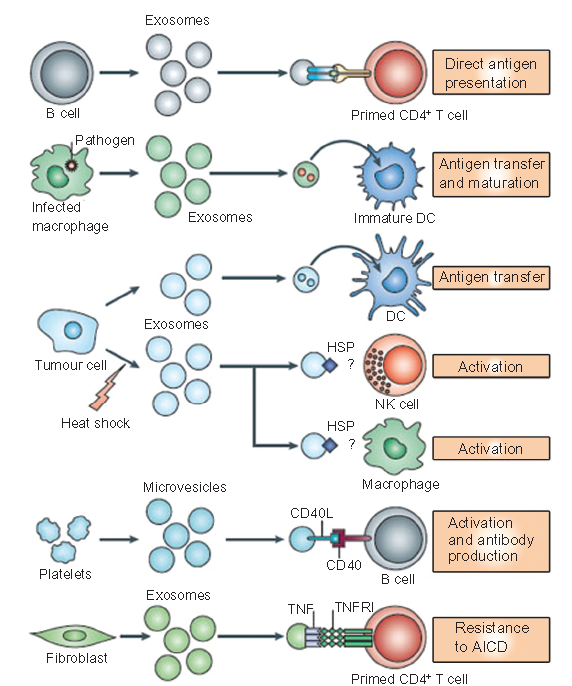 They are concentrated carriers of genetic and proteomic information, and thus are believed to play important roles in intercellular communication.
School of Advanced Technologies in Medicine,
Kooijmans S. AA., et al., International Journal of Nanomedicine 2012:7 1525–1541.
11
27 October 2013
Exosome Mimetics
27 October 2013
12
School of Advanced Technologies in Medicine,
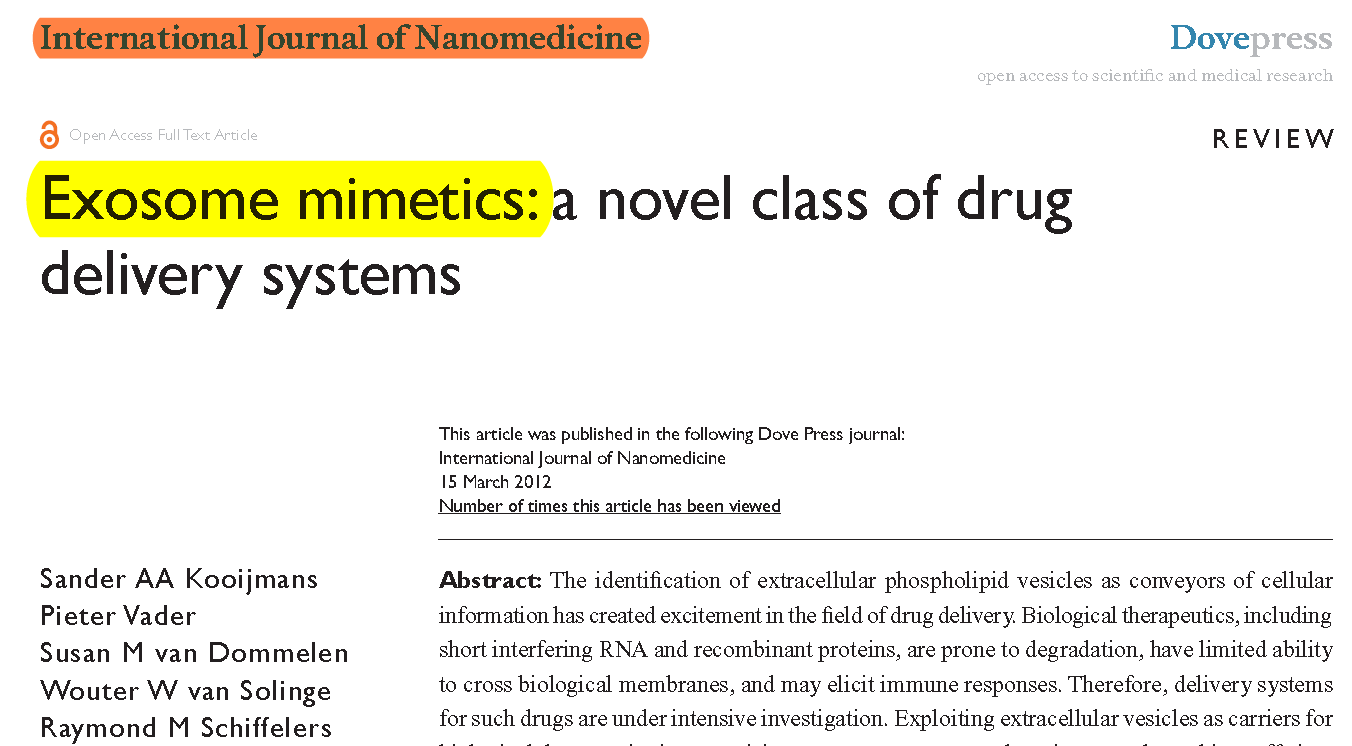 27 October 2013
13
School of Advanced Technologies in Medicine,
Advantages over conventionaldrug delivery systems
Virus-based drug delivery systems, 
their potential for insertional mutagenesis or oncogenesis, high production costs, and risk of immunogenicity limit their clinical use.

Nonviral drug delivery vehicles, such as cationic polyplexes and lipoplexes, are generally considered to be less immunogenic and mutagenic, but cytotoxicity and low transfection efficiencies in vivo are still major challenges to overcome.
School of Advanced Technologies in Medicine,
14
27 October 2013
Kooijmans S. AA., et al.,International Journal of Nanomedicine 2012:7 1525–1541.
Exosome mimetics
It is well possible that not all components of exosomes are required for their proper functioning, an alternative strategy would be to mimic these vesicles synthetically.

By assembly of liposomes harboring only crucial components of natural exosomes, functional exosome mimetics may be create.
School of Advanced Technologies in Medicine,
15
27 October 2013
Kooijmans S. AA., et al.,International Journal of Nanomedicine 2012:7 1525–1541.
Nanotechnology application in Neuroscience
Opportunities and challenges
Zahmatkesh Maryam,  Faridi-Majidi Reza,  Ejtemaee-Mehr Shahram

School of Advanced Technologies in Medicine
27 October 2013
16
International Journal of Nanomedicine 2007:2(4) 639–649
School of Advanced Technologies in Medicine,
17
27 October 2013